CS 121: Lecture 18Polynomial Time Reductions
Madhu Sudan
https://madhu.seas.Harvard.edu/courses/Fall2020
Book: https://introtcs.org
{
The whole staff (faster response): CS 121 Piazza
How to contact us
Only the course heads (slower):  cs121.fall2020.course.heads@gmail.com
Announcements:
Election Today!
Midterm 2 in 2 weeks.
Same time format.
No collaboration on cheat sheets. Each person prepares their own.
Open book (Barak - searchable pdf).
Where we are:


Part I: Circuits: 
Finite computation, 
quantitative study
Part II: Automata: 
Infinite restricted computation, quantitative study
Part III: Turing Machines: 
Infinite computation, qualitative study
Part IV: Efficient Computation: 
Infinite computation, quantitative study
Part V: Randomized computation: 
Extending studies to non-classical algorithms
Review of last lecture
Today
Some example problems
Warning: Will flash lots of slides quickly! 
Don’t have to know individual definitions/problems … just get a flavor of variety.
Solving Linear Equations
[Speaker Notes: 3y+2z=4 ; x+y+z = 1; x+2y = 1]
Linear Programming
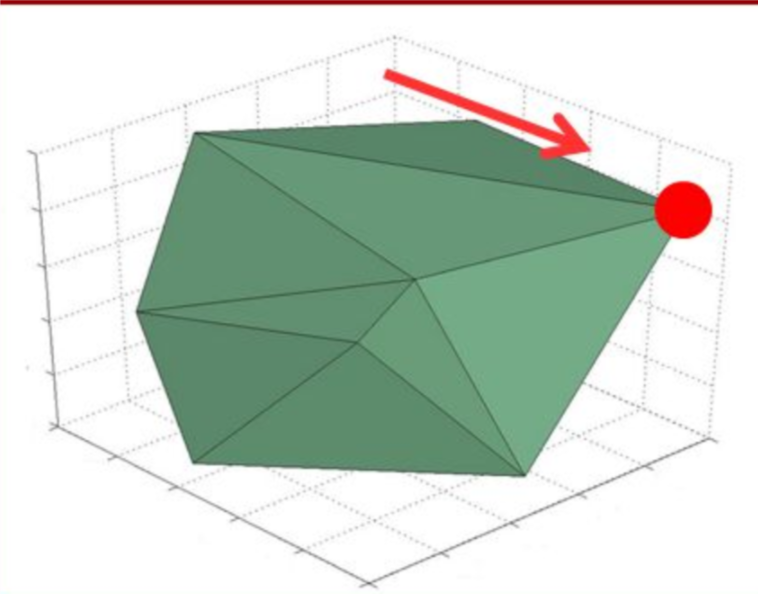 Integer Programming
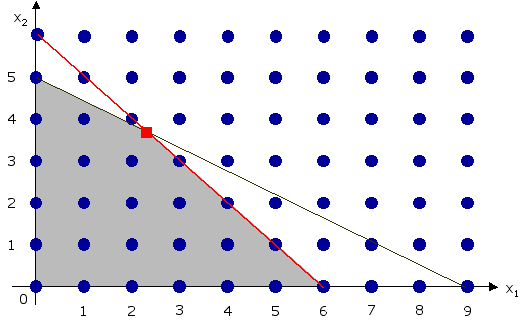 Minimum s-t Cut Problem
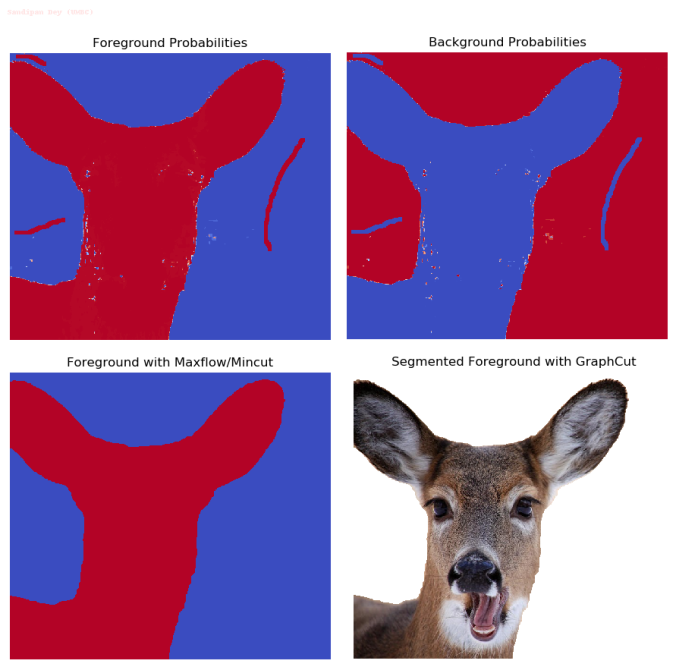 © Sandypan Dey (UMBC)
Maximum Cut Problem
3-SAT Problem
3-SAT Problem
Summary of problems:
Artwork representing lecture thus far!
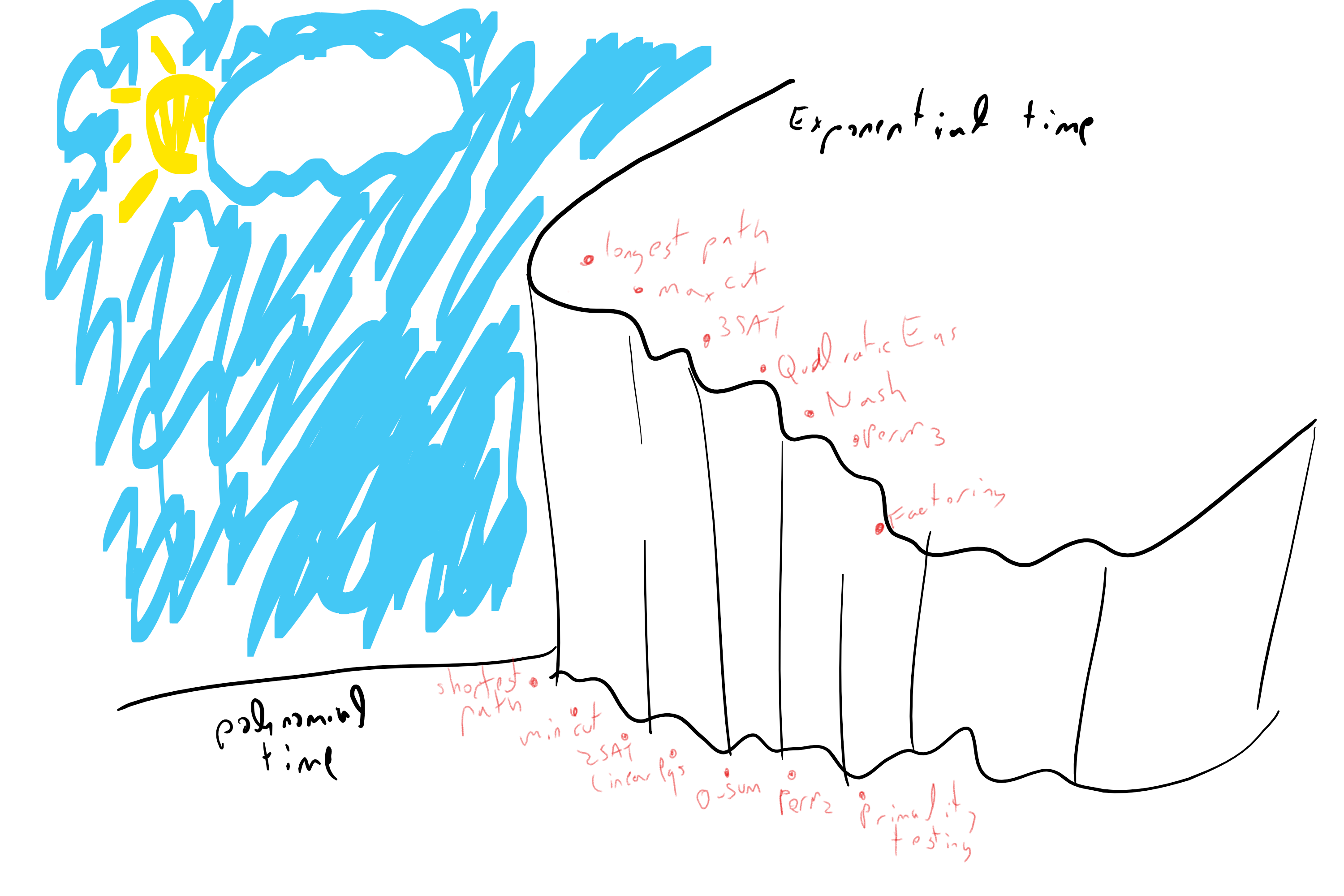 Relating problems to each other?
EXP seems to have many interesting problems we would like to solve.
Questions: Which ones are in P?
Answer: “Don’t know!”

If we can’t determine the answer to any of these questions, can we at least relate the answers?
Answer: Yes!
Tool: (Polynomial time) Reductions!
Maximum Cut as Integer Program
Reductions:
Previous page was a reduction from X to Y.
X = ?, Y = ?
Consequence:
Polynomial Time Reductions
Independent Set (ISET):
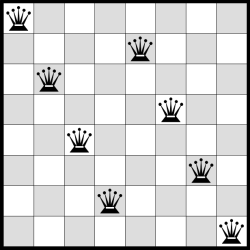 Why?
Q: Why is this enough?
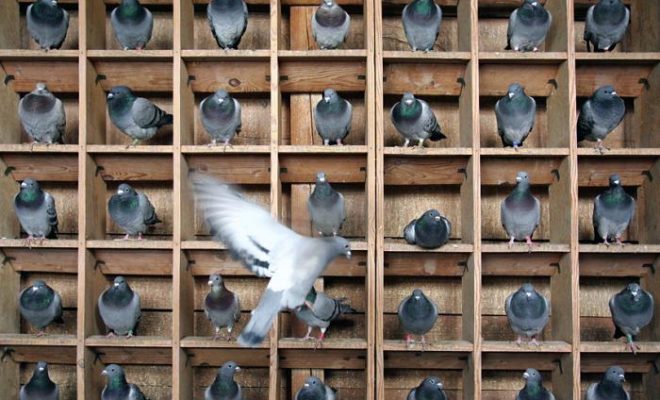 Hint:
Polynomial-time reductions
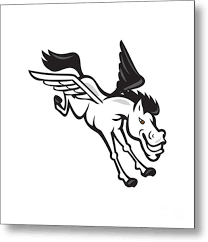 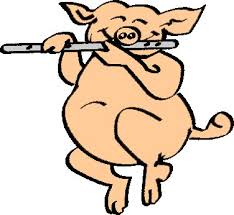 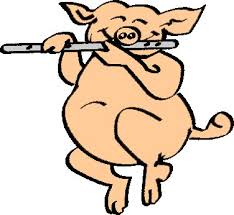 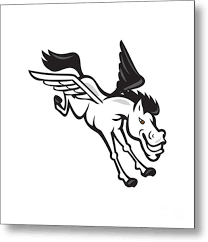 Next Lecture:
More systematic exploration of the “hard” problems from today.
All share a common feature: What?
Leads us to NP and NP-completeness!